Cabot Options Institute Income TraderLive Analyst Briefing with Q&A
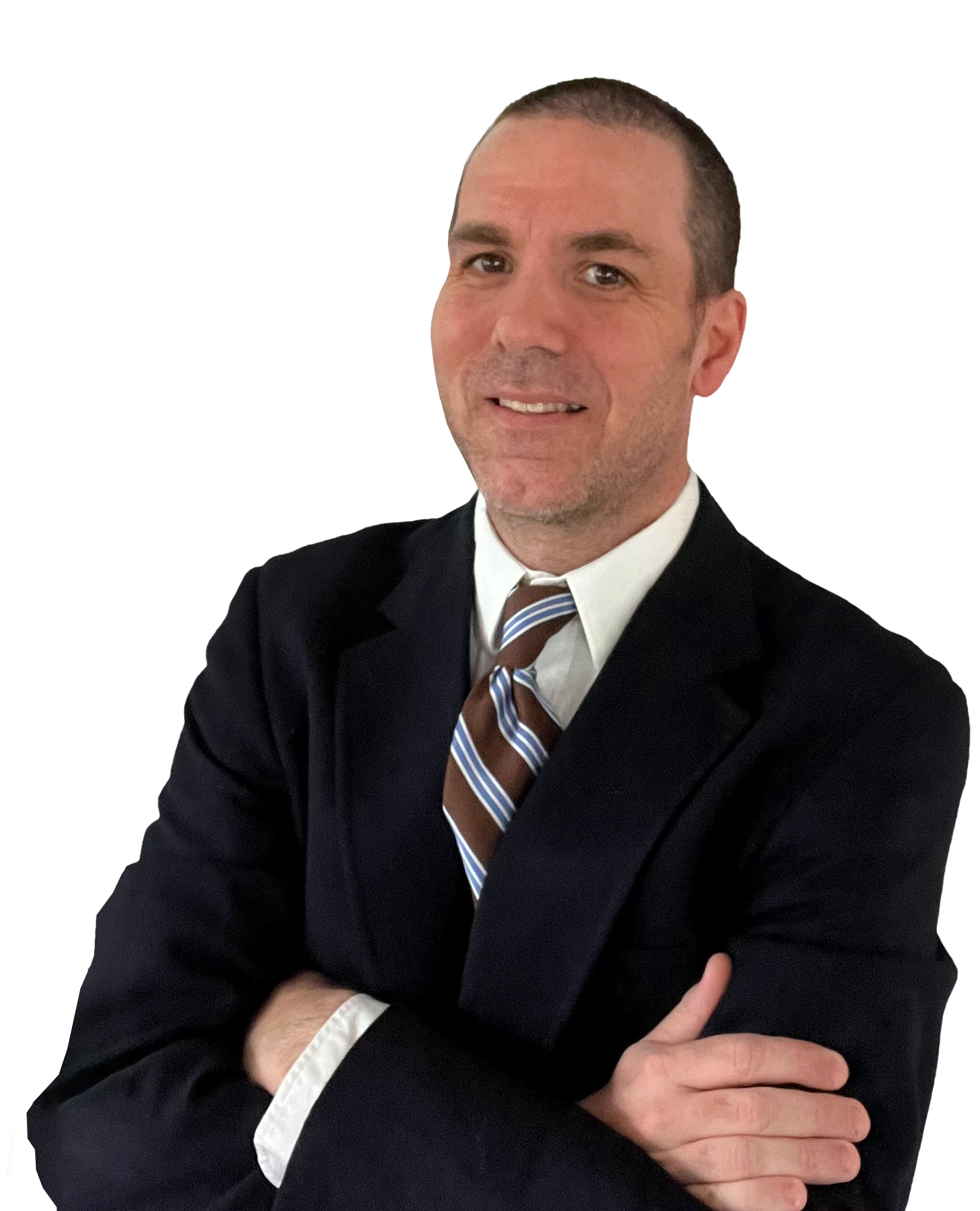 Andy Crowder, Chief Options StrategistCabot Options Institute
Welcome!
Over the Next Hour
Subscriber Page - Resources
The Strategies
Trading Platform – Live
Current Positions
Questions and Answers
Selling Puts
Income Wheel Strategy
Covered Strangle
Jade Lizards
Selling Puts in VanEck Miners ETF (GDX)
VanEck Gold Miners ETF (GDX)
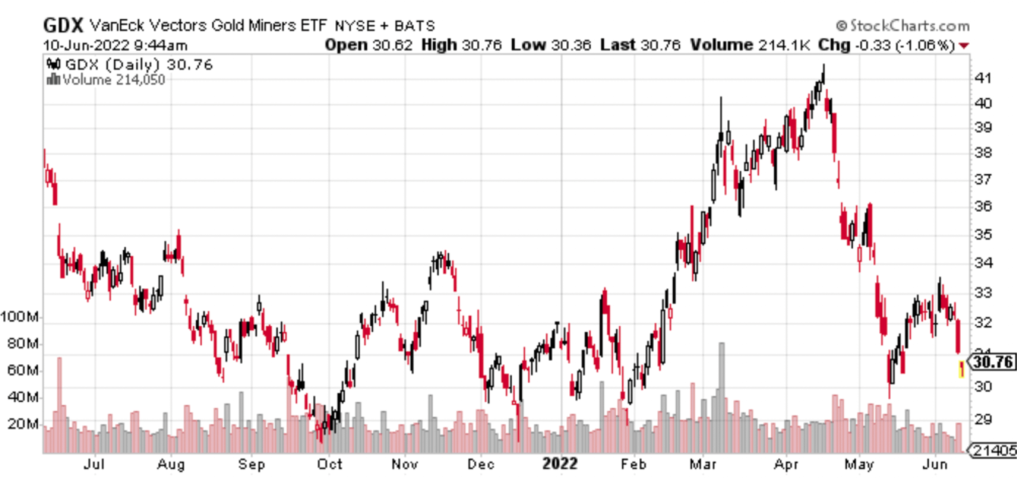 IV Rank
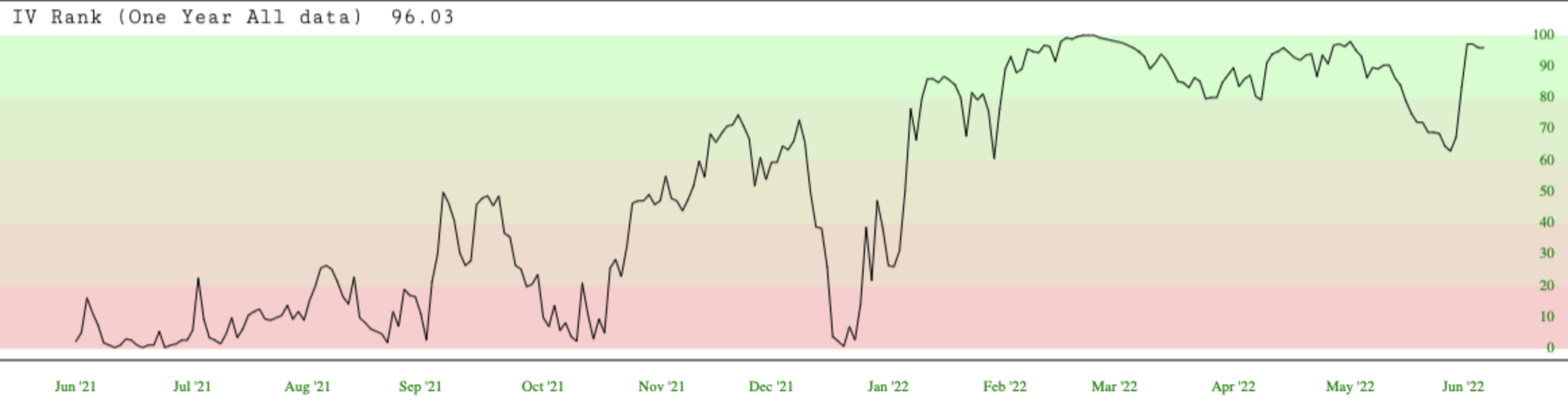 IV rank simply tells us whether implied volatility is high or low in a specific underlying based on the past year of IV data.  

IV: 38.8%IV Rank: 96.0 (current)
Expected Move
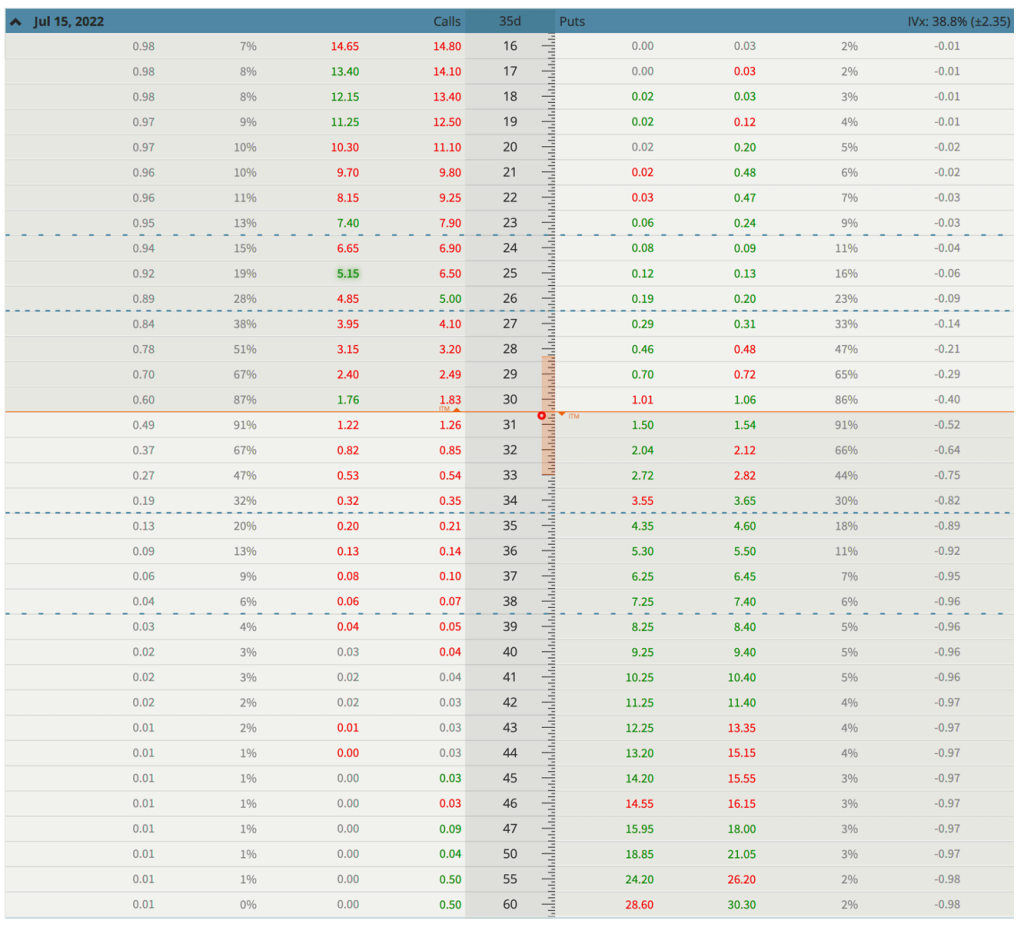 Expected Move
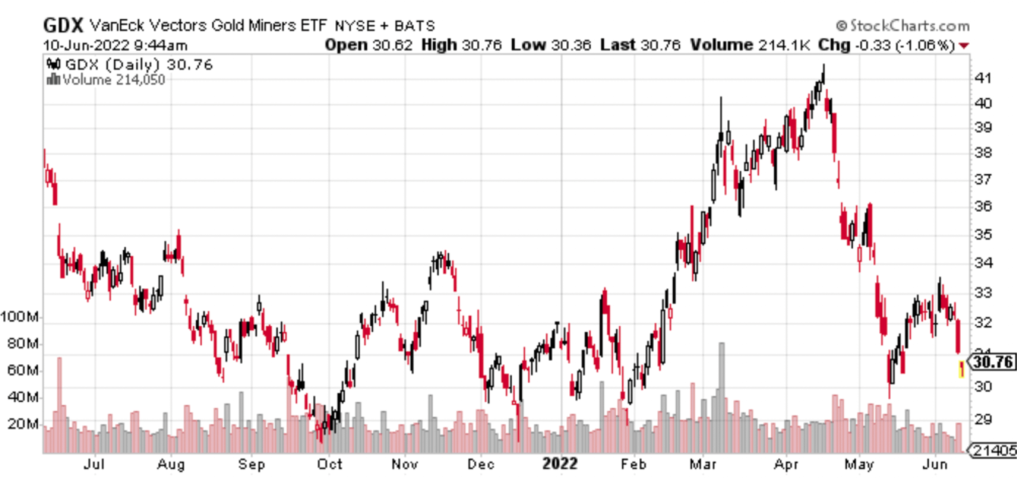 Expected Move (Range): The expected move (range) for the July 15, 2022 expiration cycle is from 28.50 to 33.
Selling Puts
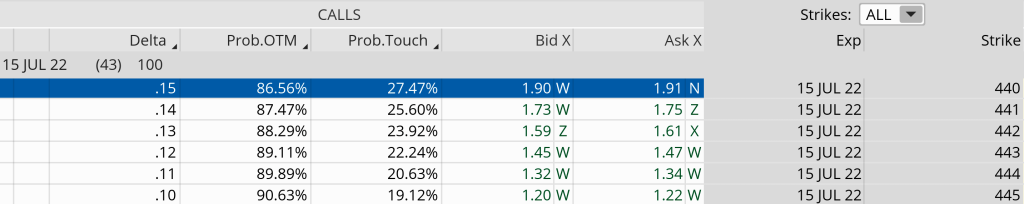 June 10, 2022

With GDX trading for 30.76 I want to sell puts at the 29 put strike going out 35 days for roughly $0.66, if not higher.
Selling Puts
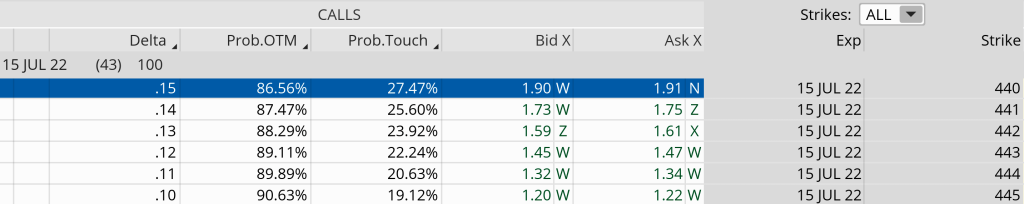 The Trade

Sell to open GDX July 15, 2022, 29 put strike for a total of $0.66 or higher (As always, prices will vary, please adjust accordingly.)
Selling Puts
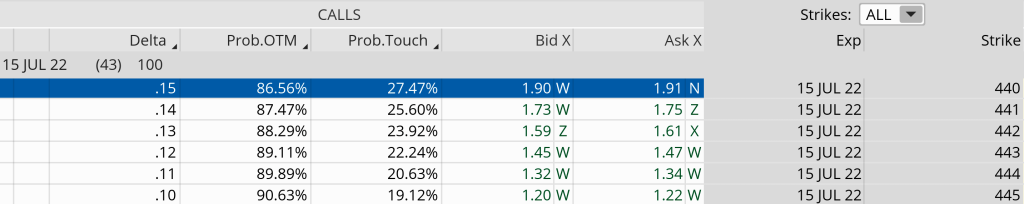 Delta of short put: 0.28Probability of Profit: 67.54%Probability of Touch: 62.30%Total net credit: $0.66Max return (cash-secured): 2.3%
What’s Next?
Risk Management
Trading Platform
Questions?
Contact
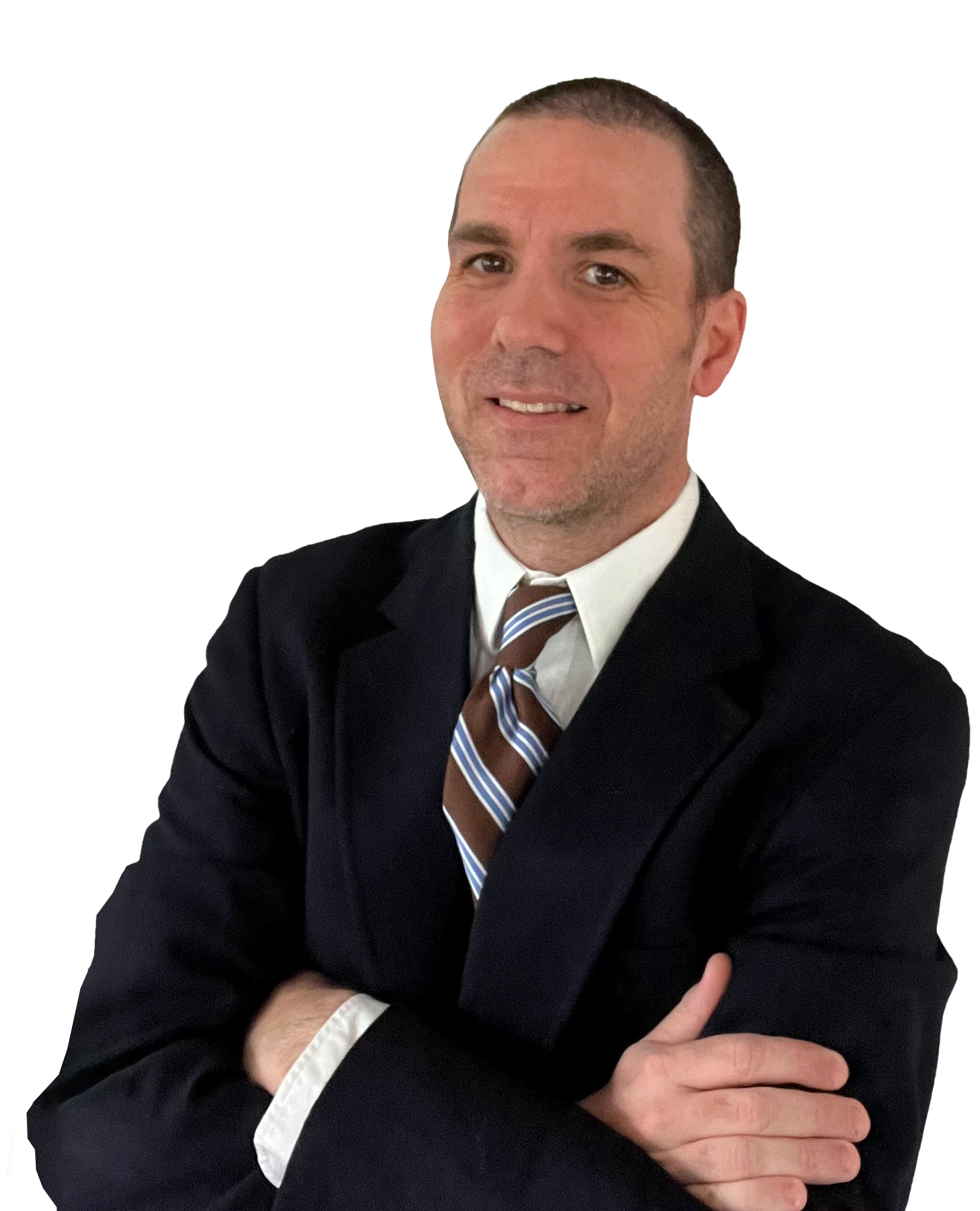 Andy Crowder, Chief Options Strategist

Cabot Options Institute Masters Club
Cabot Options Institute Fundamentals
Cabot Options Institute Quant Trader
Cabot Options Institute Income Trader
Cabot Options Institute Earnings Trader
andy@CabotWealth.com